Figure 1. Calculation of certainty equivalent returns in prospect theory
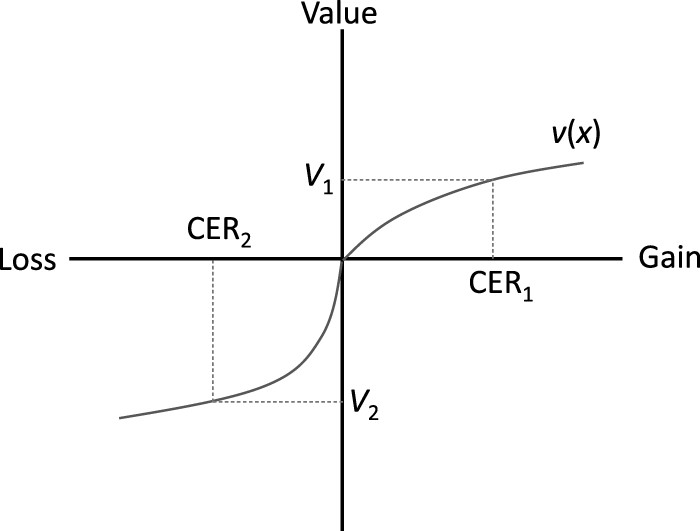 Am J Agric Econ, Volume 97, Issue 5, October 2015, Pages 1371–1384, https://doi.org/10.1093/ajae/aav032
The content of this slide may be subject to copyright: please see the slide notes for details.
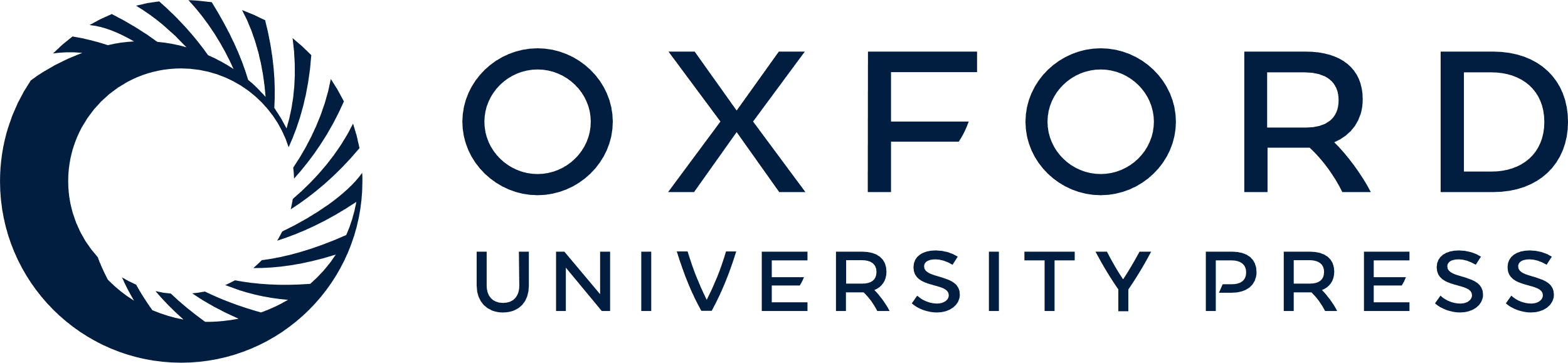 [Speaker Notes: Figure 1. Calculation of certainty equivalent returns in prospect theory


Unless provided in the caption above, the following copyright applies to the content of this slide: © The Author 2015. Published by Oxford University Press on behalf of the Agricultural and Applied Economics Association. All rights reserved. For permissions, please e-mail: journals.permissions@oup.com]
Figure 2. Probability weighting functions
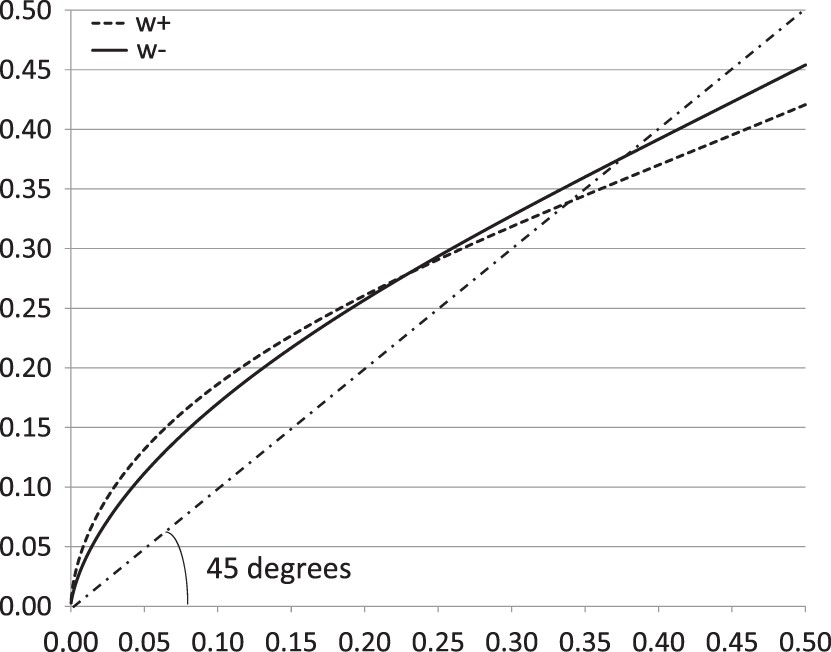 Am J Agric Econ, Volume 97, Issue 5, October 2015, Pages 1371–1384, https://doi.org/10.1093/ajae/aav032
The content of this slide may be subject to copyright: please see the slide notes for details.
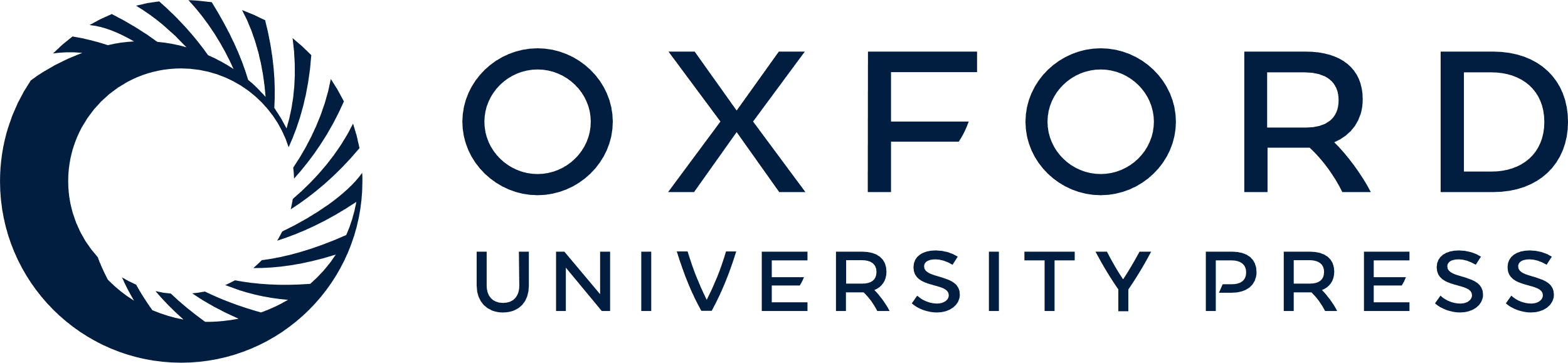 [Speaker Notes: Figure 2. Probability weighting functions


Unless provided in the caption above, the following copyright applies to the content of this slide: © The Author 2015. Published by Oxford University Press on behalf of the Agricultural and Applied Economics Association. All rights reserved. For permissions, please e-mail: journals.permissions@oup.com]
Figure 3. Decision weights vs equal weights
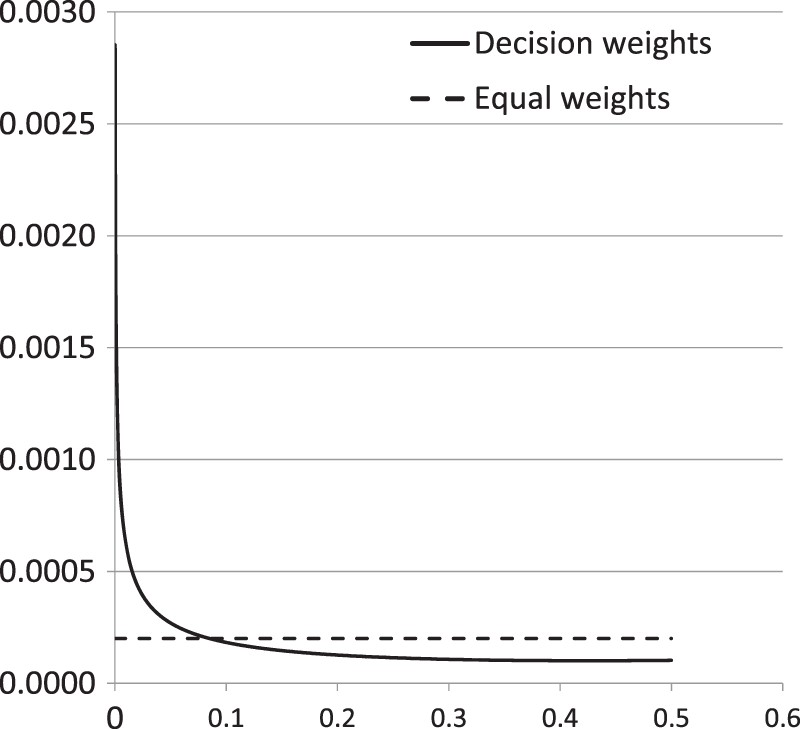 Am J Agric Econ, Volume 97, Issue 5, October 2015, Pages 1371–1384, https://doi.org/10.1093/ajae/aav032
The content of this slide may be subject to copyright: please see the slide notes for details.
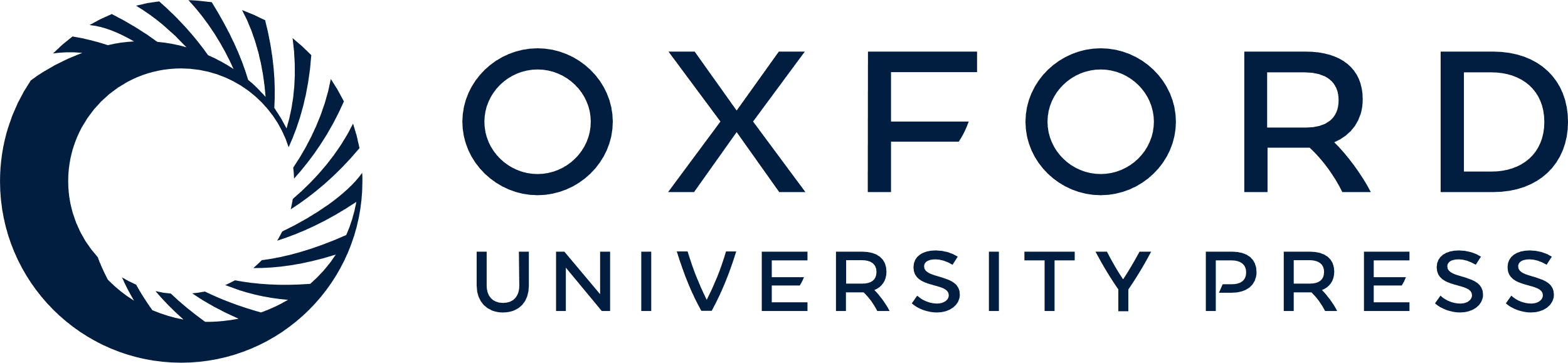 [Speaker Notes: Figure 3. Decision weights vs equal weights


Unless provided in the caption above, the following copyright applies to the content of this slide: © The Author 2015. Published by Oxford University Press on behalf of the Agricultural and Applied Economics Association. All rights reserved. For permissions, please e-mail: journals.permissions@oup.com]